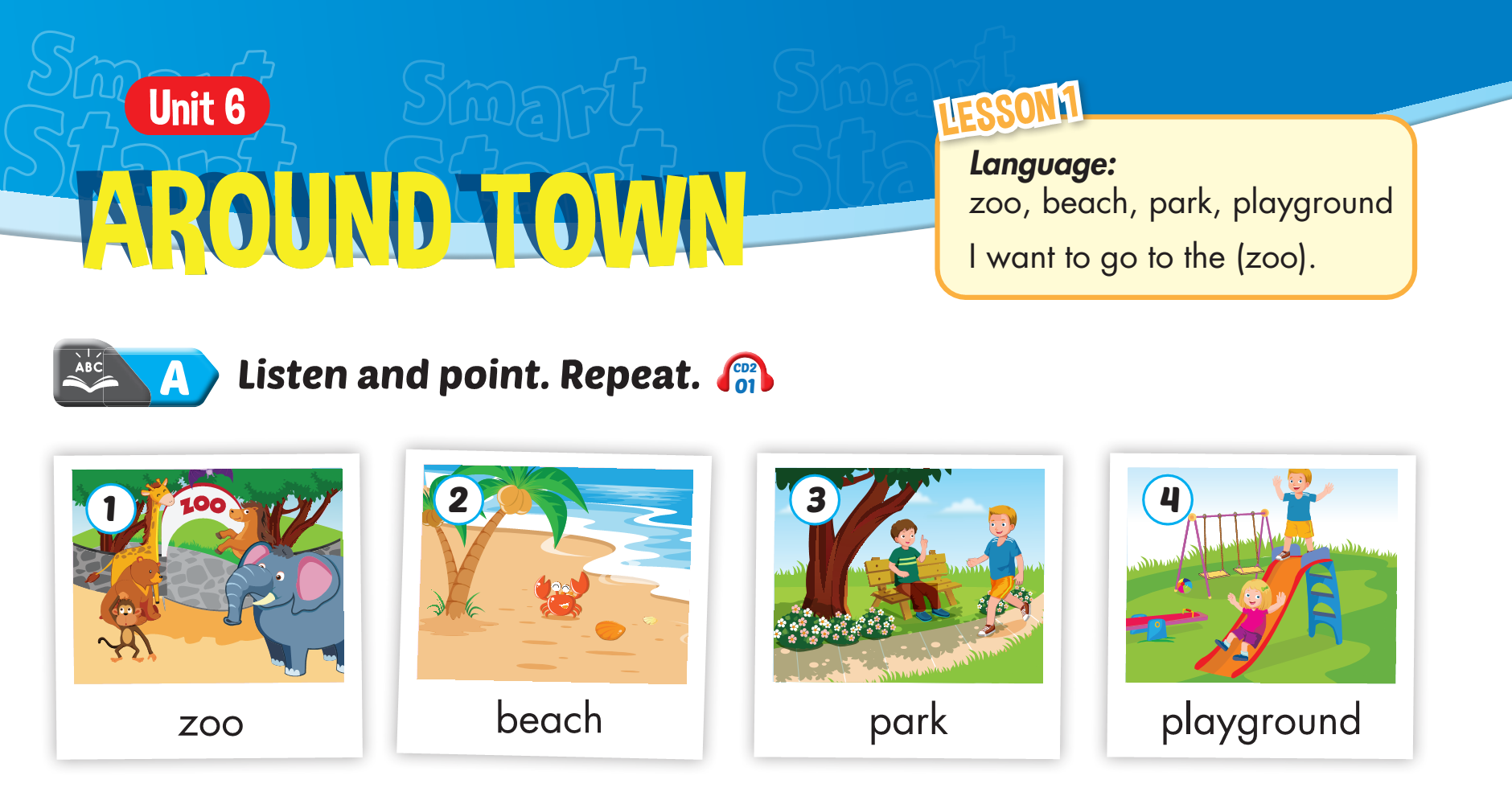 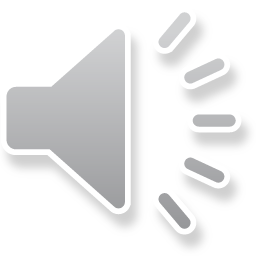 Lesson 1
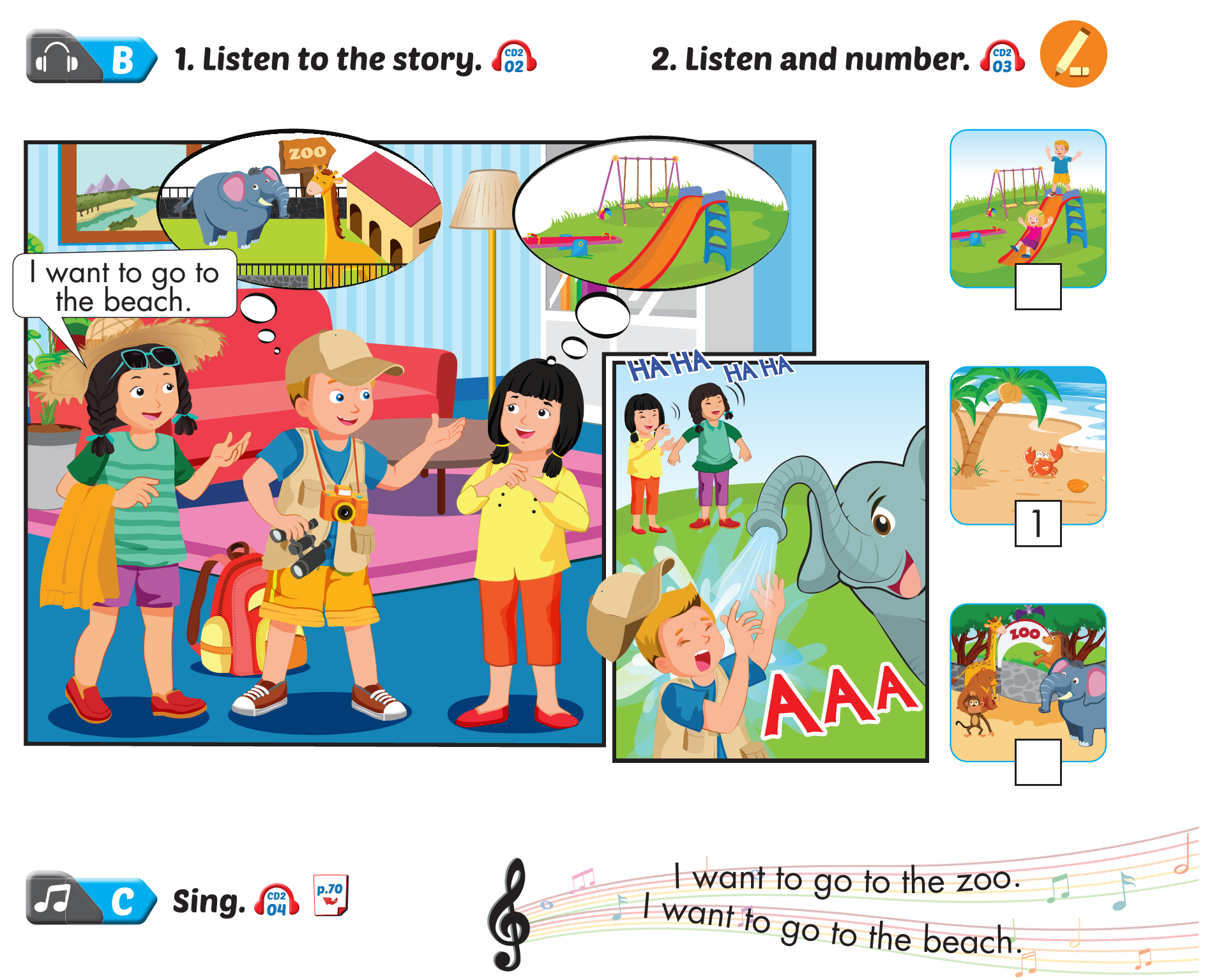 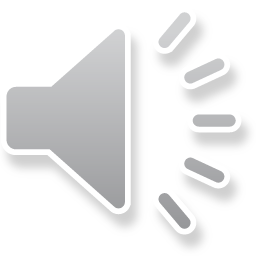 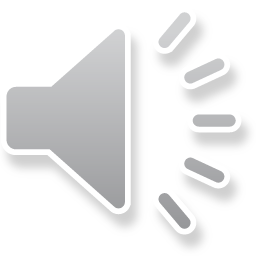 2
3
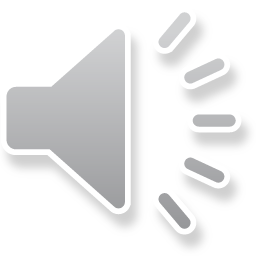 Lesson 1
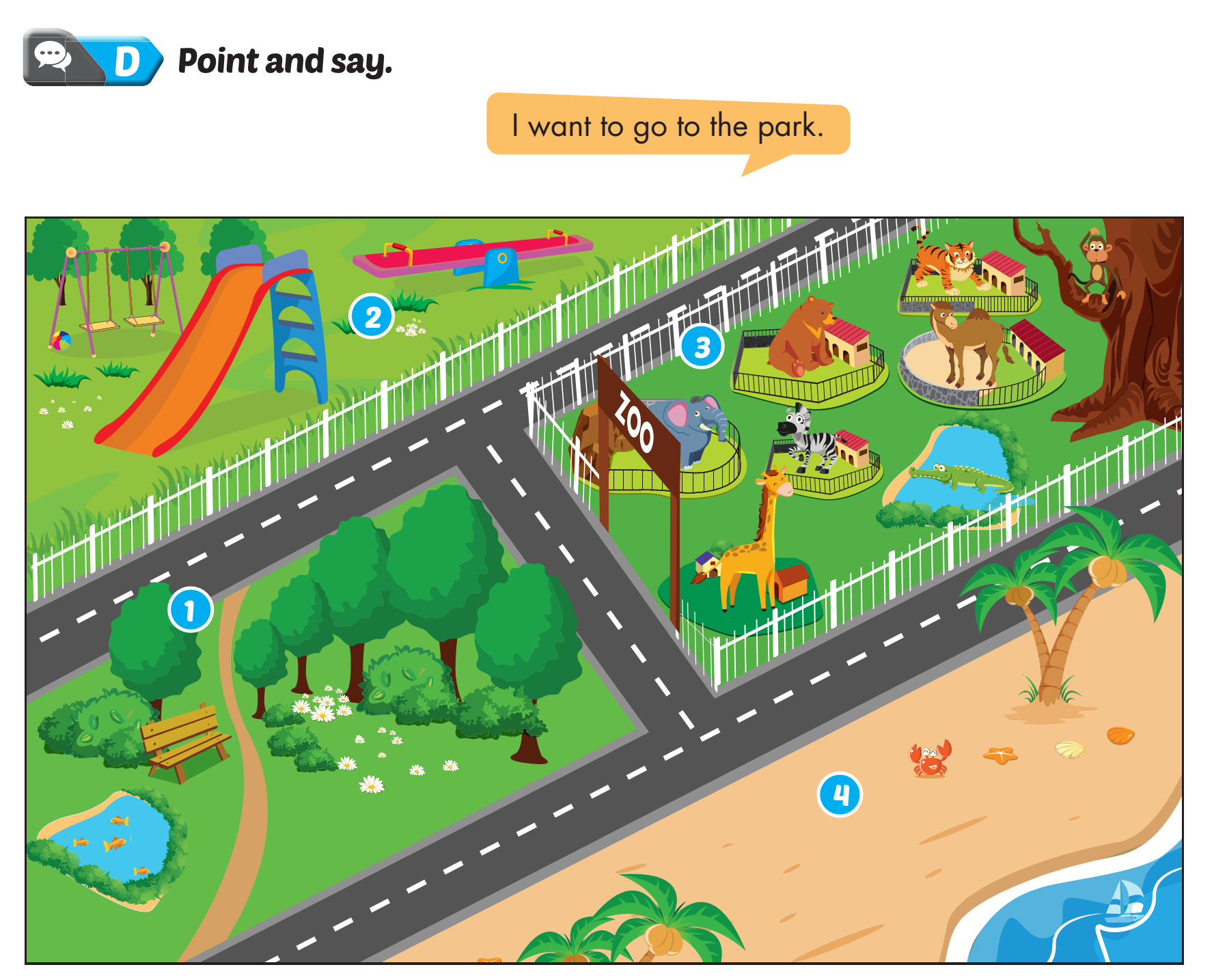 Lesson 1
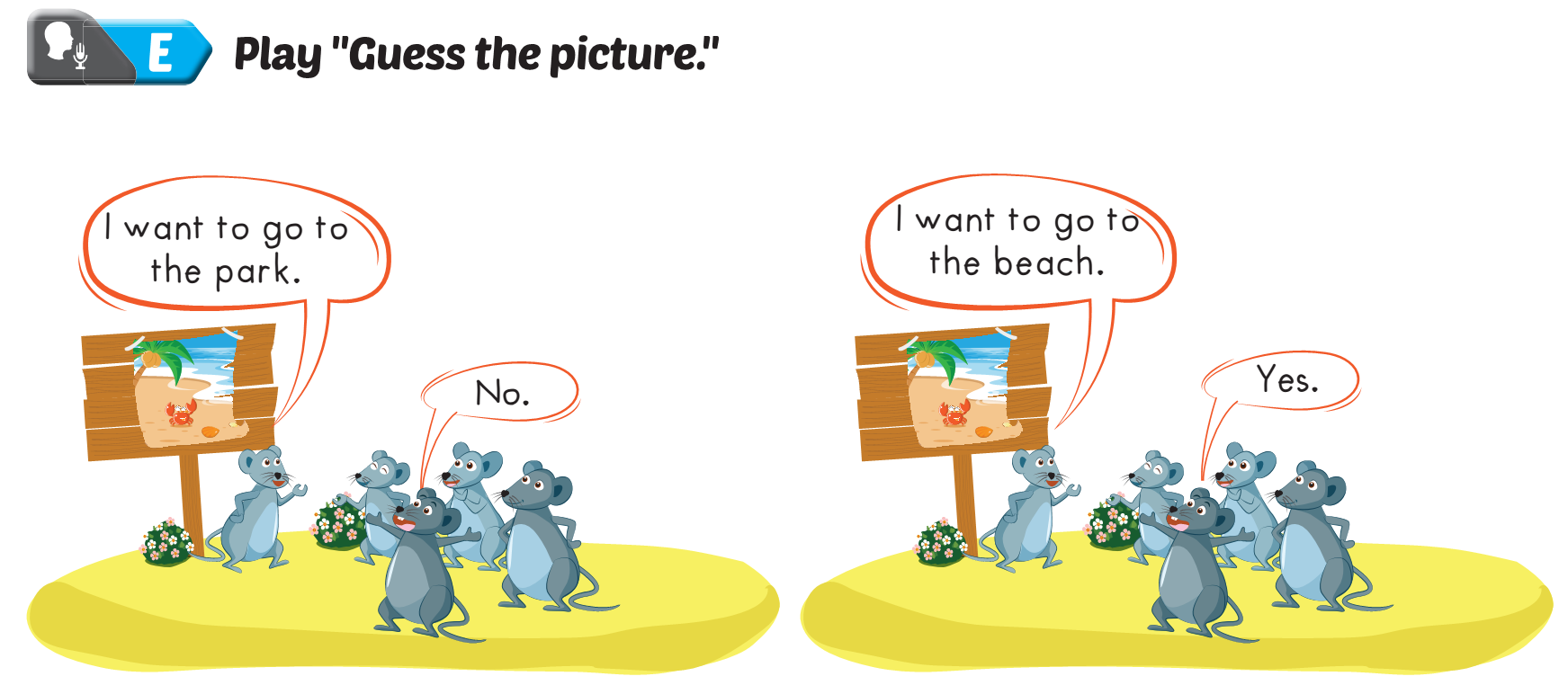 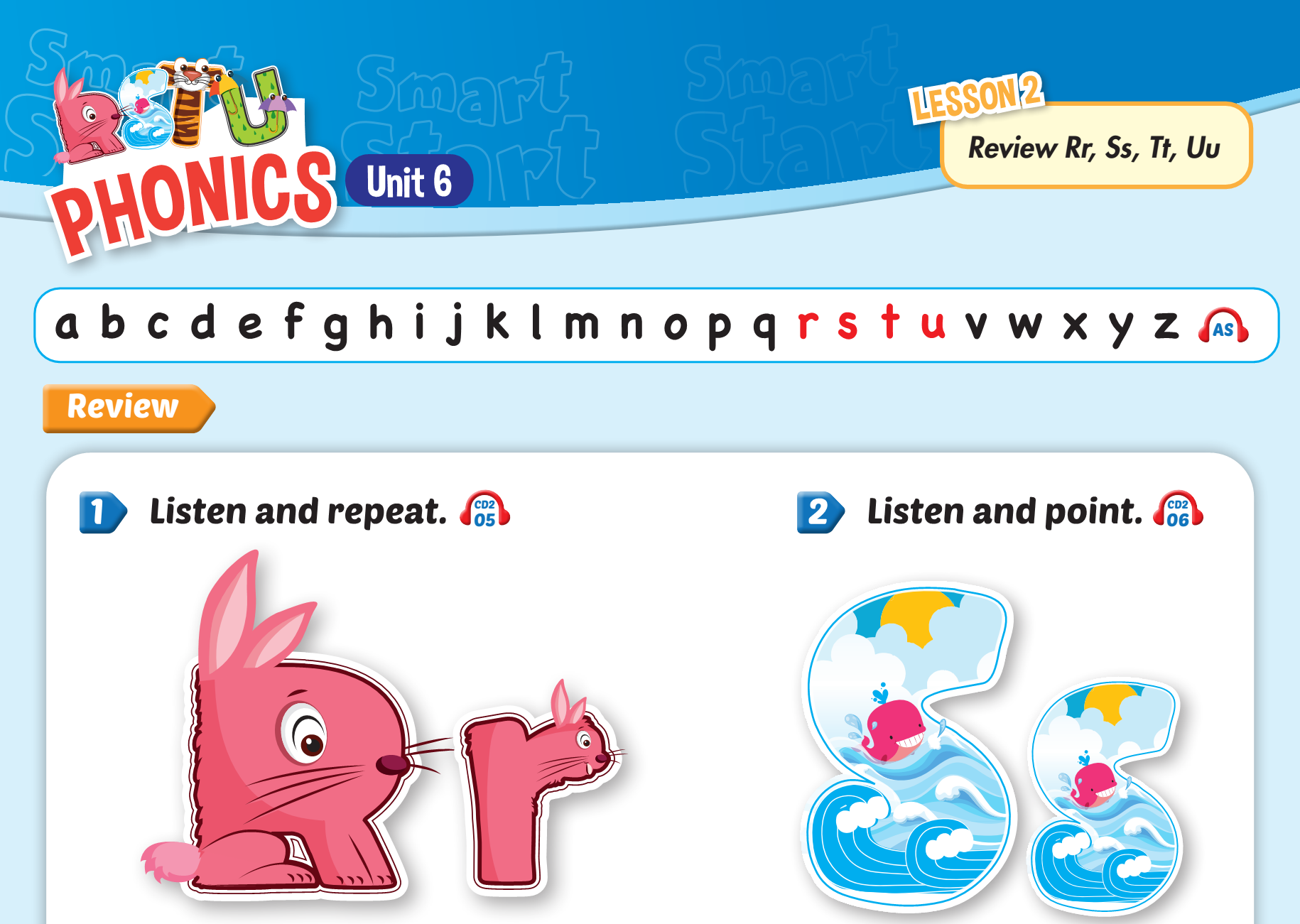 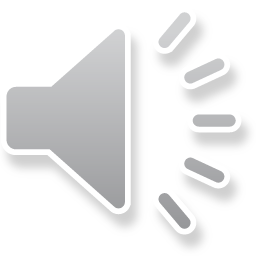 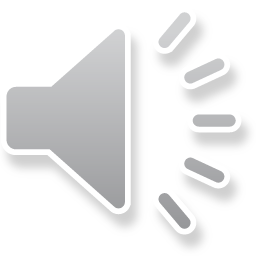 Lesson 2
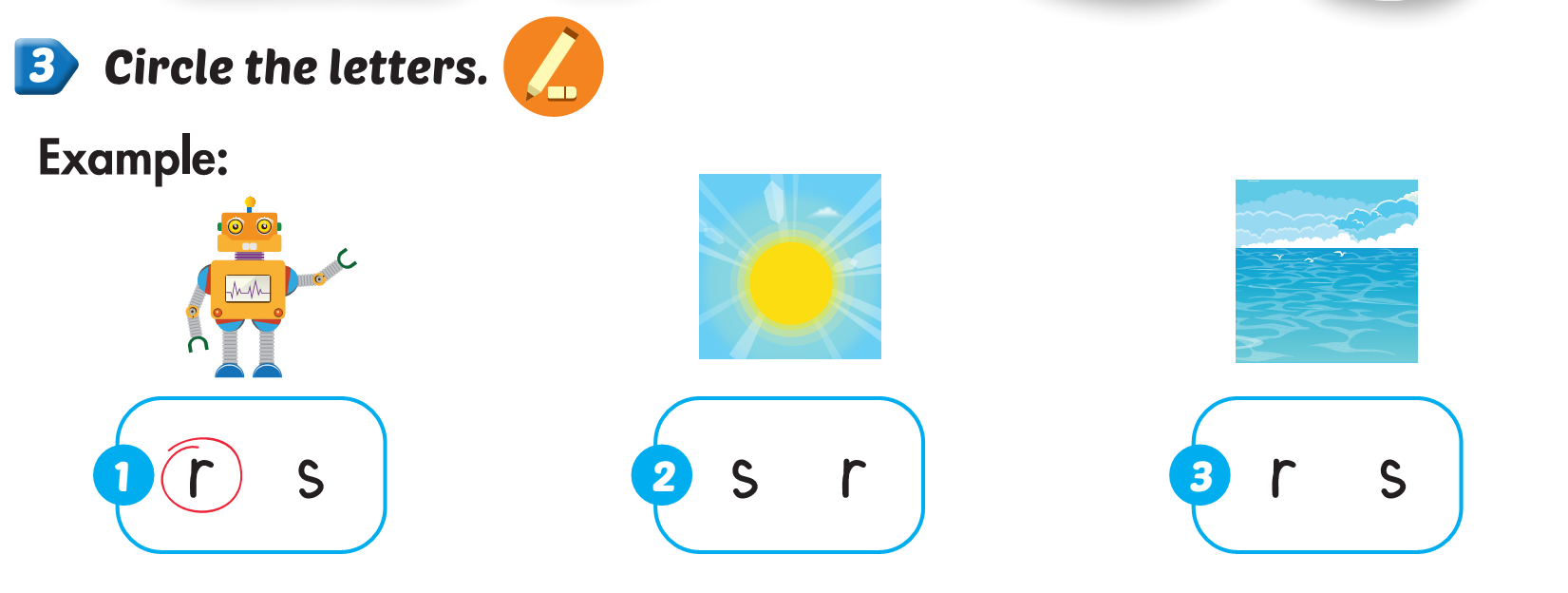 Lesson 2
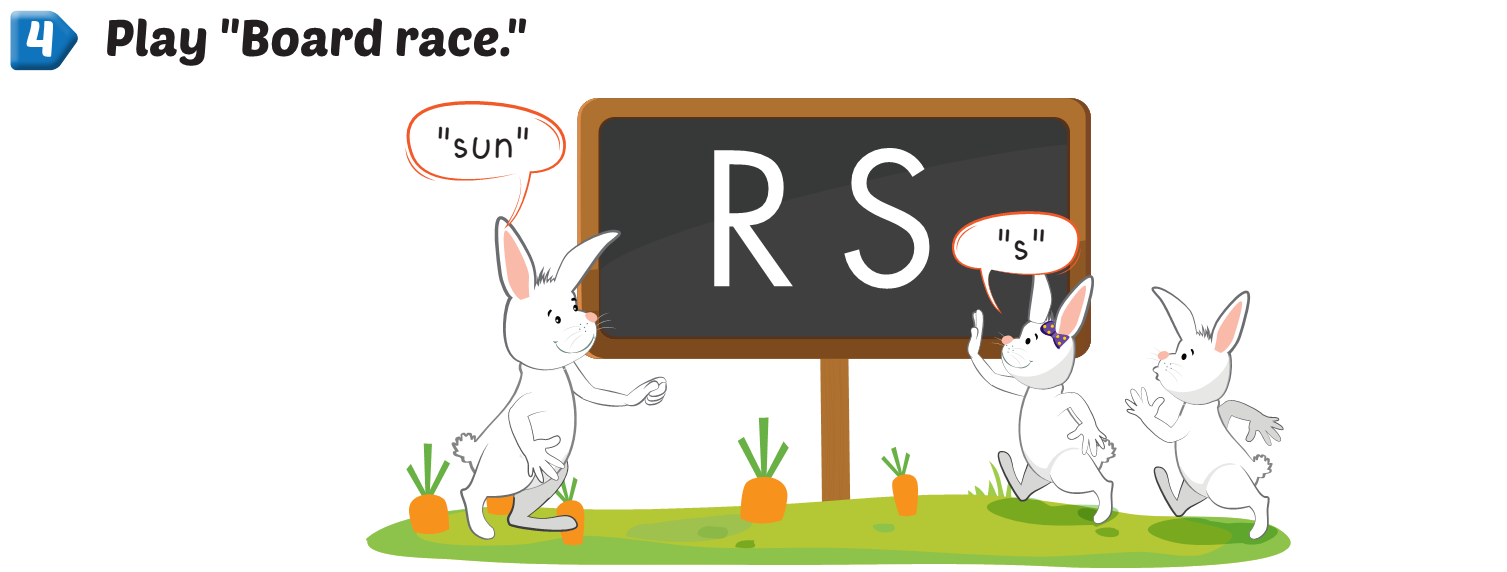 Lesson 2
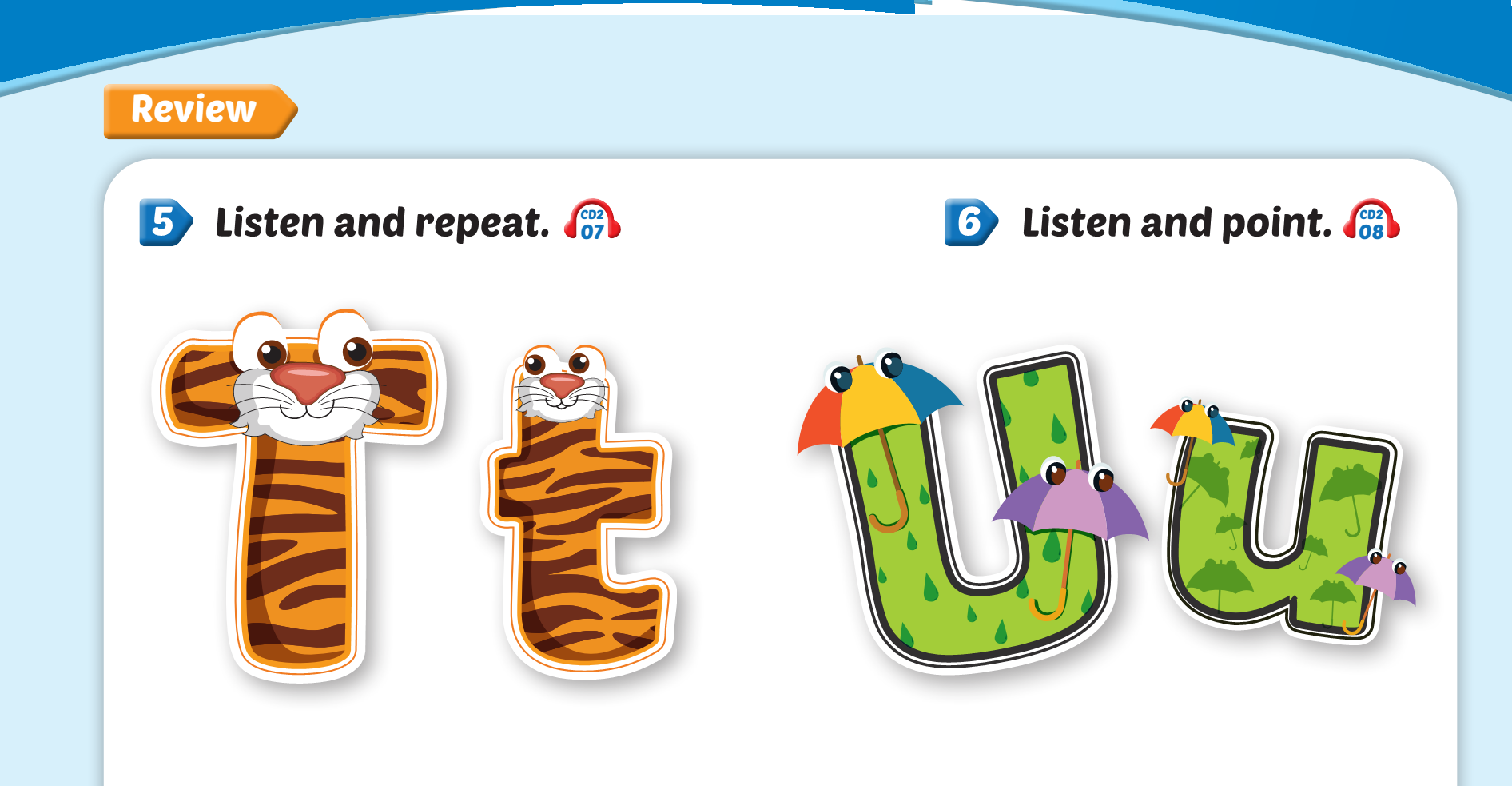 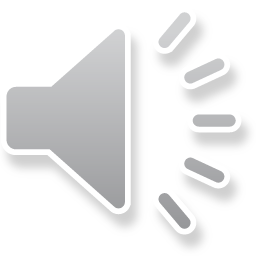 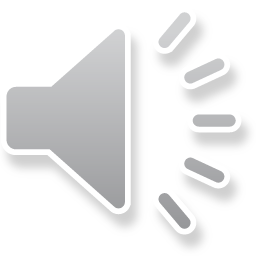 Lesson 2
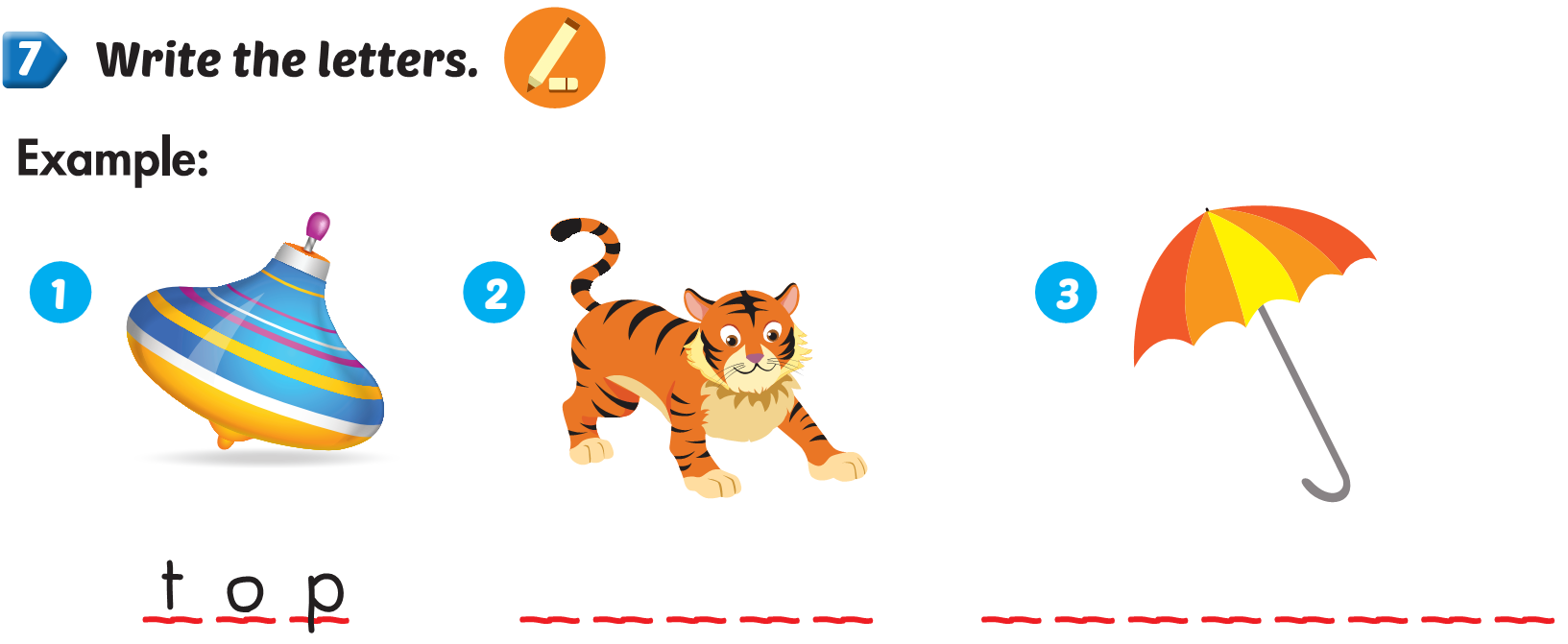 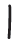 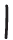 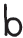 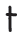 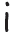 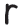 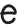 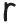 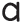 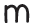 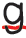 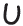 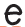 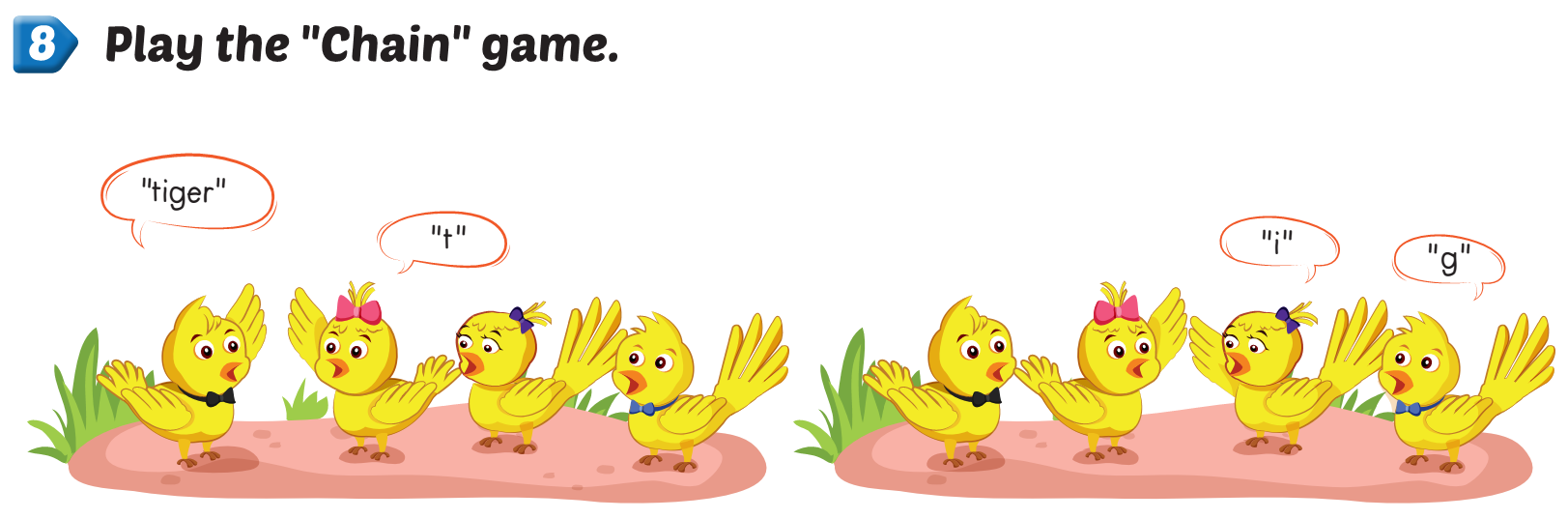 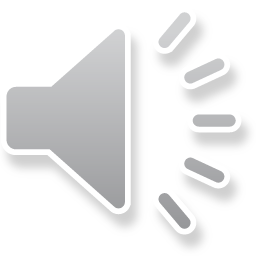 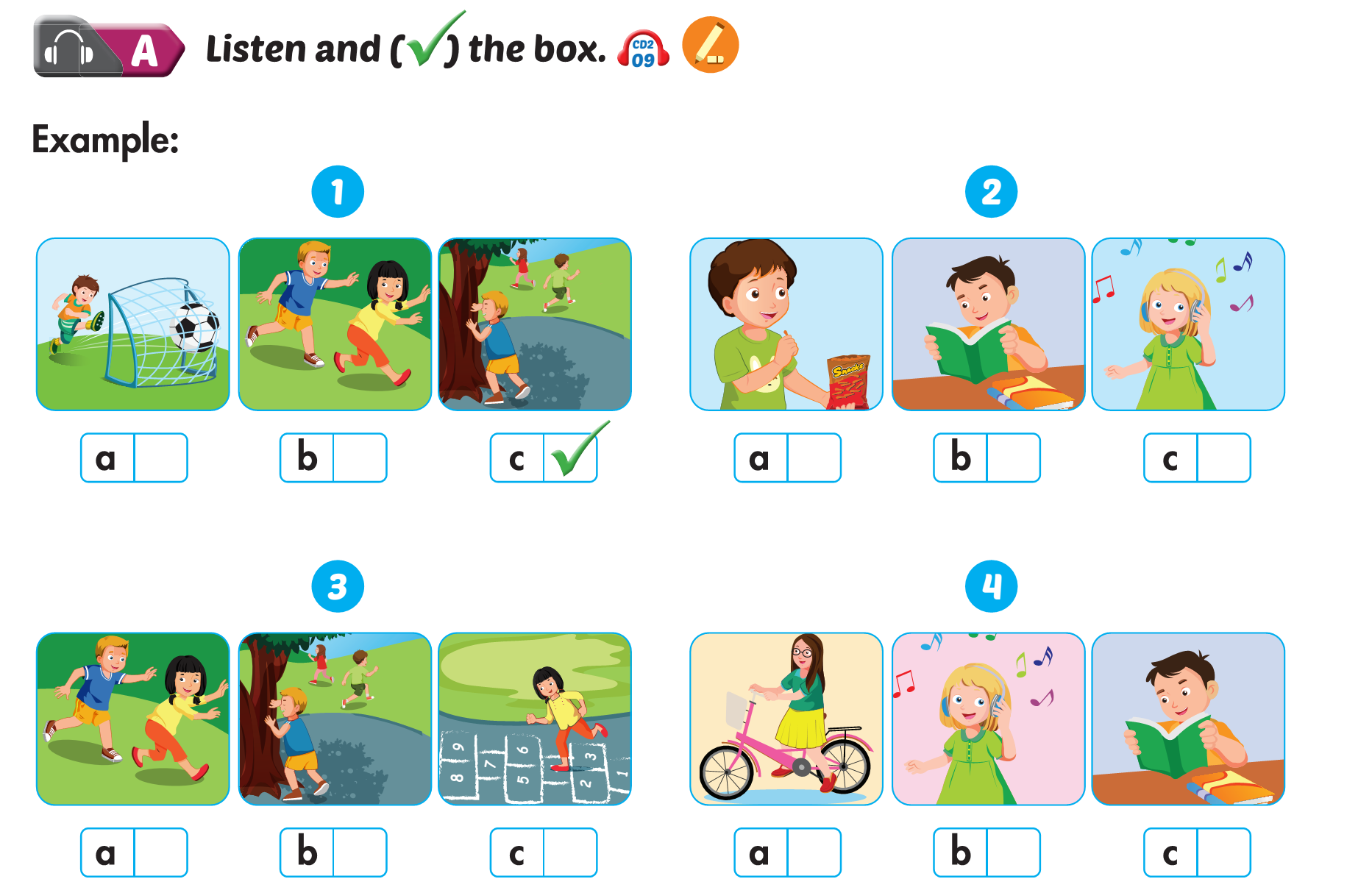 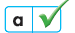 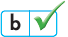 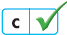 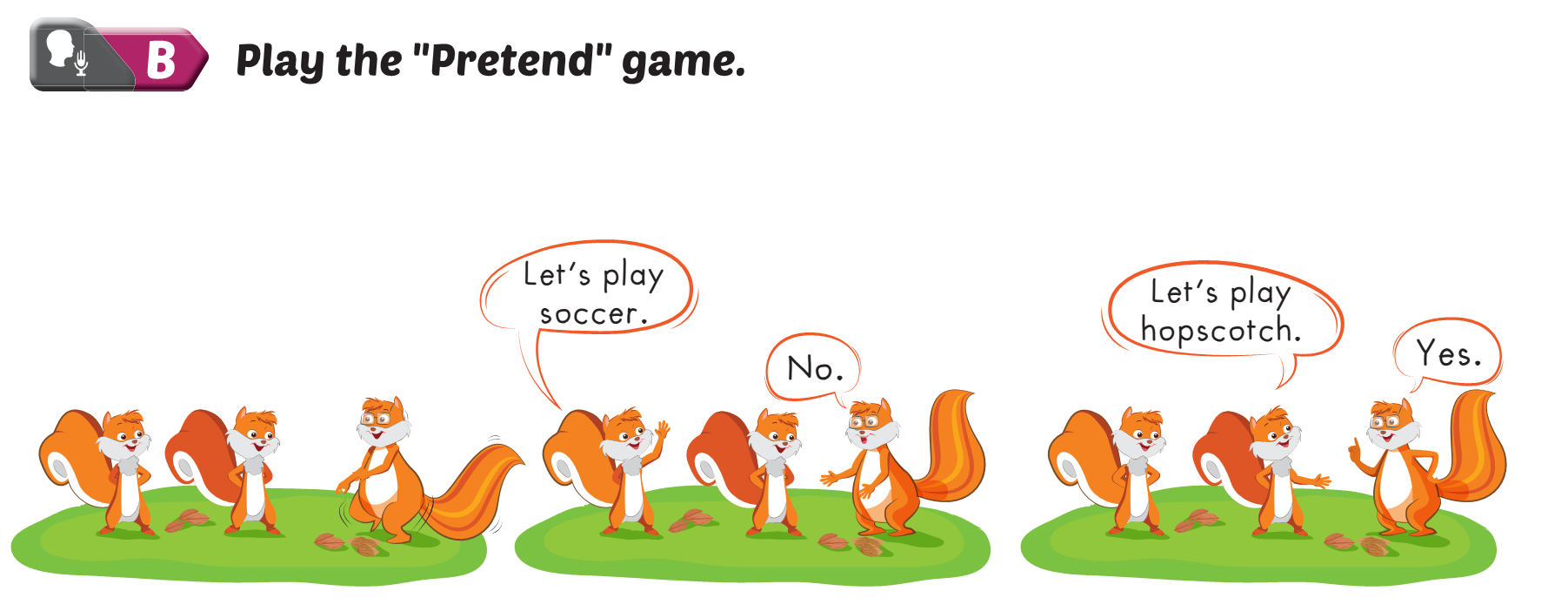 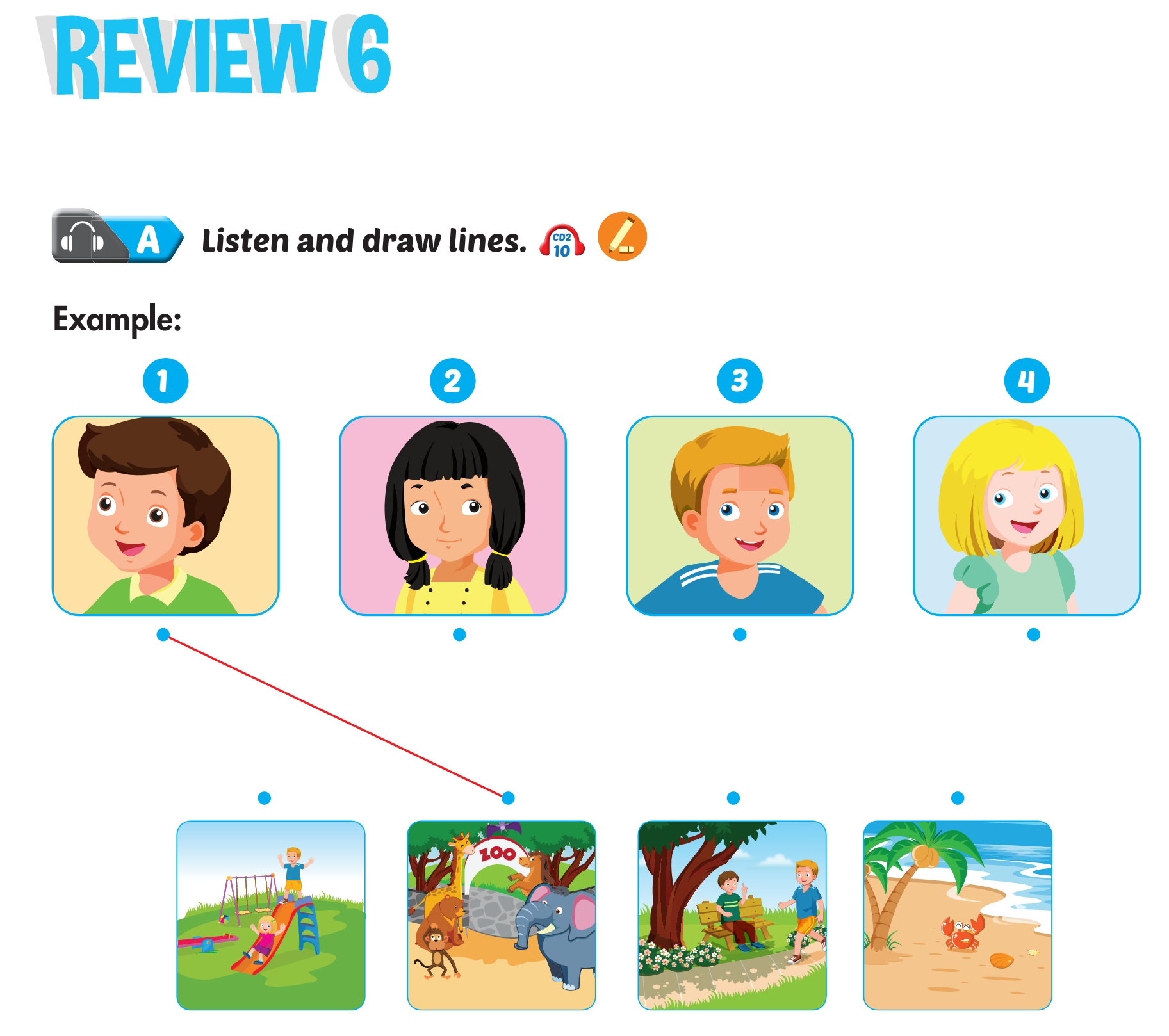 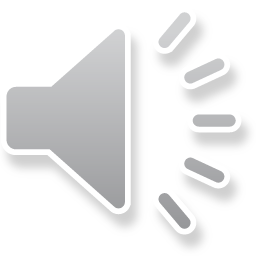 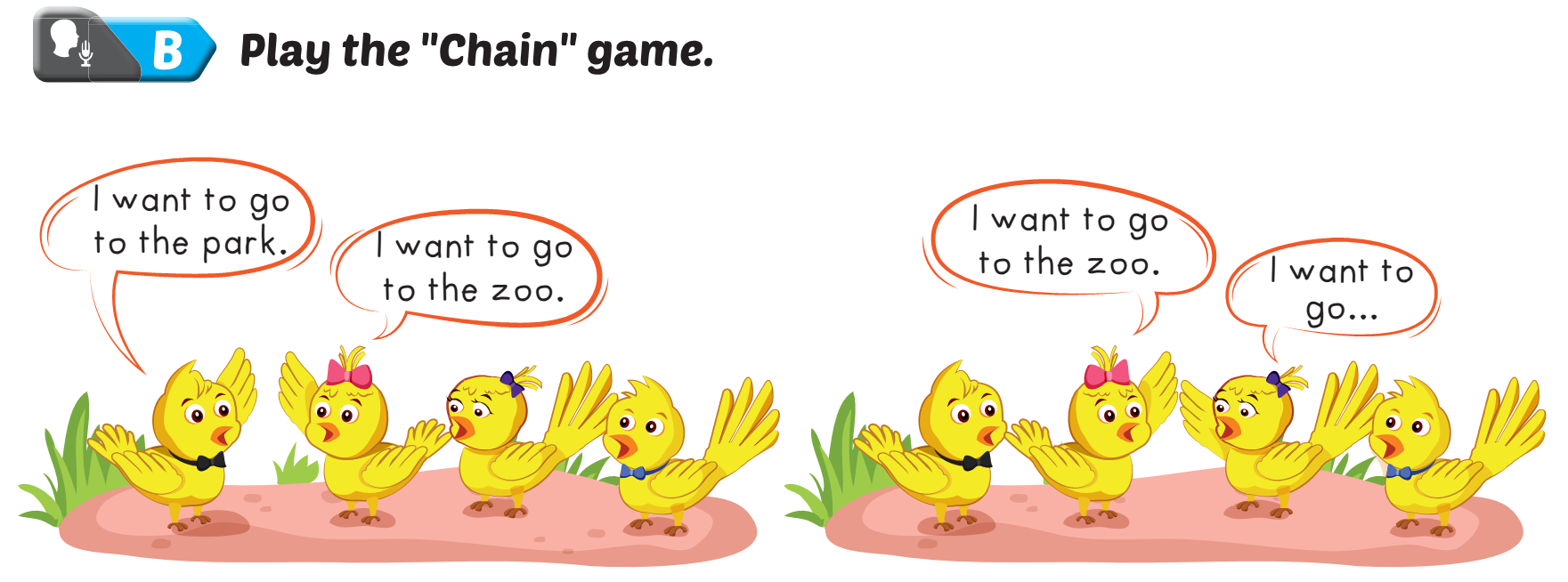